Miller-Rabin Primary Test
22” @레이
FlT
(Fermat’s Little Theorem)
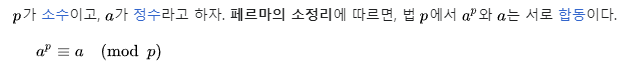 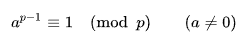 N이 소수인가?
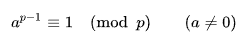 P가 소수
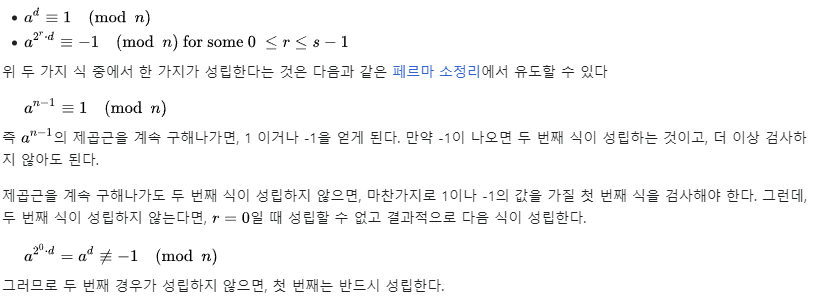 N이 소수인가?
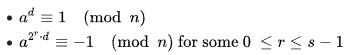 100% 확실
N이 소수
거의? 확실
Miller-Rabin Primary Test
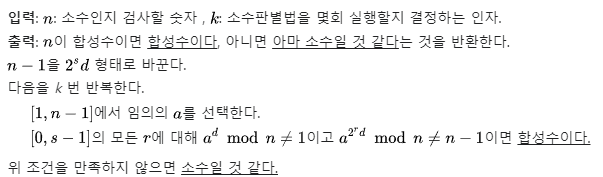 Miller-Rabin Primary Test
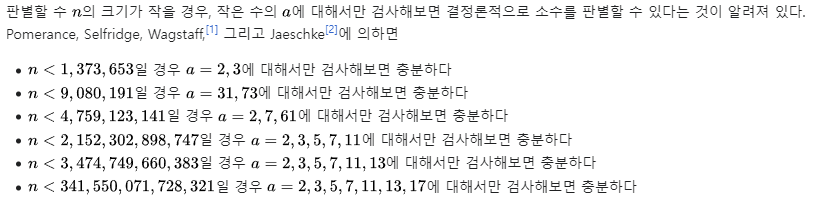 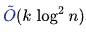